Manifesto Comunista
Estrutura:
Capítulo 1: Burgueses e proletários => sobre o passado e sobre o problema.
Capítulo 2: Proletários e comunistas => sobre o futuro e sobre a solução. Destrói objeções ao comunismo.
Capítulo 3: Literatura socialista e comunista
Capítulo 4: Posição dos comunistas diante dos diversos partidos de oposição
Capítulo 1
Burgueses e Proletários
Famosa primeira frase
“A história de todas as sociedades que existiram até nossos dias tem sido a história das lutas de classes.”
Investigando essa frase...
É verdadeira?
Há contraexemplos? Uma proposição afirmativa universal (toda) não pode ser provada por uma proposição afirmativa particular (um exemplo), mas pode ser refutada por uma proposição negativa particular.
Classes cooperam umas com as outras contra um inimigo estrangeiro, ou unidas pela religião.
A maioria das pessoas, ao longo da história, se ocupa apenas de suas vidas cotidianas sem pensar em conflito de classes. 
Sociedades em que todos aceitam o sistema de classe.
Onde há conflito de classes quando ele não é sentido por ninguém?
“Um espectro ronda a Europa – o espectro do comunismo. Todas as potências da velha Europa unem-se numa Santa Aliança para conjurá-lo: o papa e o czar, Metternich e Guizot, os radicais da França e os policiais da Alemanha [...] O comunismo já é reconhecido como força por todas as potências da Europa. "
Objeções
Isso é verdadeiro?
Quantos comunistas haviam?
“É tempo de os comunistas exporem, à face do mundo inteiro, seu modo de ver, seus fins e suas tendências, opondo um manifesto do próprio partido à lenda do espectro do comunismo. Com este fim, reuniram-se, em Londres, comunistas de várias nacionalidades e redigiram o manifesto seguinte”.
Objeções
Não havia partido comunista!
O Manifesto é fruto de um trabalho solitário.
“Homem livre e escravo, patrício e plebeu, barão e servo, mestre de corporação e companheiros, [...] em constante oposição, têm vivido numa guerra ininterrupta, ora franca, ora disfarçada; uma guerra que terminou sempre, ou por uma transformação revolucionária da sociedade inteira, ou pela destruição das duas classes em luta.”
Objeções
Toda história humana é tão triste? Não há nada além de opressão?
Contratos mútuos de comum acordo: cooperação é opressão?
Relação mestre aprendiz: o segundo pode ser feliz! Como ser feliz e oprimido ao mesmo tempo?
Crítica à visão maquiavélica do Manifesto: de fato, os homens não agem por caridade o tempo todo, ou na maior parte do tempo,  isso não quer dizer que ele não possam ser caridosos em algum momento. 
Falta de reponsabilidade pessoal: os opressores são instrumentos do sistema social.
O comunismo é uma espécie de religião ou uma ciência?
Para Marx, se é ciência, é empírica! (Mas para nós em ciência também se faz demonstrações lógicas...)
Se é ciência, como a crença no comunismo poderia ser refutada?
Marx: o que não é científico também não é racional!
Pode-se imaginar alguma relação social que não seja opressiva?
Não vale dizer que isso ocorre no comunismo, pois na época de Marx não havia tal sistema!
O que na história poderia refutar a tese de que toda relação é opressiva?
No fundo, opressivo é definido como não comunista!
Outras maneiras de definir “opressivo”
A sociedade que suprime os direitos naturais da pessoa! => Marx não acredita em direitos naturais.
Assim a crença de Marx na opressão é um a priori => não científica!
“Nas primeiras épocas históricas, verificamos, quase por toda parte, uma completa divisão da sociedade em classes distintas, uma escala graduada de condições sociais. Na Roma antiga encontramos patrícios, cavaleiros, plebeus, escravos; na Idade Média, senhores, vassalos, mestres, companheiros, servos; e, em cada uma destas classes, gradações especiais.
A sociedade burguesa moderna, que brotou das ruínas da sociedade feudal, não aboliu os antagonismos de classe. Não fez senão substituir novas classes, novas condições de opressão, novas formas de luta às que existiram no passado.
Entretanto, a nossa época, a época da burguesia, caracteriza-se por ter simplificado os antagonismos de classe. A sociedade divide-se cada vez mais em dois vastos campos opostos, em duas grandes classes diametralmente opostas: a burguesia e o proletariado.”
A diferença entre todas as eras passadas e a era presente...
“Nas primeira épocas históricas, verificamos, quase por toda parte, uma completa divisão da sociedade em classes distintas...”
A era moderna seria mais simples? (o normal é imaginá-la como sendo mais complicada)
Uso de palavras bélicas para descrever a relação entre classes
Antagonismos, opressão, luta, campos opostos...
Qual a causa fundamental do conflito entre ricos e podres: poder ou riqueza? Poder para Marx!
Hipótese subjacente questionável da ausência de conflito interno nas classes consideradas.
Conflito de classes como motor da história?
Por que a história precisa de motor?
Qual o motor do movimento da Terra?
Para Hegel, o desenvolvimento das IDEIAS (ESPÍRITO) precisaria de motor!
O fim da história (pré-história) ocorreria com a revolução? Tese do fim da história ocorrendo em algum momento na história! 
O esquema questionável: conflito de classes => mudanças sociais => história
Fim das classes => fim do conflito => não há mais história!
Fato ou ficção? Verdade ou mentira?
Como o fim da (pré) história ainda não ocorreu, não pode ser observado. Assim não há sustentação empírica dessa tese. Poderia ter uma sustentação lógica!
A questão da Lógica
Teorias científicas que contenham autocontradições lógicas devem ser descartadas.
Marx: a história é feita de contradições ambulantes. A lógica de Hegel acolhe as contradições. Isso é o que move a dialética da história (contradição entre tese e antítese).
Diferença entre contradição e contrariedade
Pares de opostos, termos contrários etc. podem coexistirem: um homem pode ser, ao mesmo tempo, bom e mau.
Mas duas proposições contraditórias não podem ser ambas verdadeiras! => diferenças entre contradição e contrariedade (oposição) 
Marx e Hegel falam de oposição, não de contradição lógica!
Mas poderia haver contradições lógicas no argumento de Marx!
Possíveis contradições lógicas no argumento de Marx
Tese: o conflito somente pode cessar quando todas as classes sociais forem eliminadas.
Não pode haver mudança de ideias, conversão, mudança da natureza humana antes da revolução?
Qual a natureza dos homens de cada classe? Uns são bons e outros maus?
Há, em Marx, certo determinismo social e a divisão exclusiva entre burgueses e proletários.
Todos os homens são egoístas no capitalismo! Mas deixarão de sê-lo no comunismo?
Mas se a natureza humana é mutável, por que não poderia mudar antes da revolução?
Determinismo de Marx?
Estruturas sociais egoístas produzem homens egoístas? Independentemente de apelos morais...
As estruturas sociais determinam a forma como agimos?
A famosa crença de Thomas more
O comportamento ético de determinado indivíduo é possível mesmo numa sociedade perversa!
A crença de que os homens são determinados por estruturas sociais não seria científica!
As ideias são determinadas pela classe social?
Então como Marx, um burguês, pode ter ideias revolucionárias?
Se é porque ele optou por rebelar-se, prova-se que os indivíduos tem a capacidade de livre-escolha!
Marx diria que não existe algo como o pensamento livre, o pensamento é apenas um efeito de condições sociais, tanto quanto a riqueza? 
Então como conciliar isso com a liberdade humana?
“Onde quer que tenha conquistado o poder, a burguesia calcou aos pés as relações feudais, patriarcais e idílicas. Todos os complexos e variados laços que prendiam o homem feudal a seus “superiores naturais” ela os despedaçou sem piedade, para só deixar subsistir, de homem para homem, o laço do frio interesse, as duras exigências do ‘pagamento a vista’ [...]
Afogou os fervores sagrados do êxtase religioso, do entusiasmo cavalheiresco, do sentimentalismo pequeno-burguês nas águas geladas do cálculo egoísta [...]
Fez da dignidade pessoal um simples valor de troca [...] Substituiu as numerosas liberdades, conquistadas com tanto esforço, pela única e implacável liberdade de comércio [...]
Em uma palavra, em lugar da exploração velada por ilusões religiosas e políticas, a burguesia colocou uma exploração aberta, cínica, direta e brutal.
A burguesia despojou de sua auréola todas as atividades até então reputadas veneráveis e encaradas com piedoso respeito. Do médico, do jurista, do sacerdote, do poeta, do sábio fez seus servidores assalariados.”
“A burguesia rasgou o véu de sentimentalismo que envolvia as relações de família e reduziu-as a simples relações monetárias [...]
A burguesia submeteu o campo à cidade. Criou grandes centros urbanos; aumentou prodigiosamente a população das cidades em relação à dos campos e, com isso, arrancou uma grande parte da população do embrutecimento da vida rural [...]
Do mesmo modo que subordinou o campo à cidade, os países bárbaros ou semibárbaros aos países civilizados, subordinou os povos camponeses aos povos burgueses, o Oriente ao Ocidente.”
Três questionamentos:
1) Essas coisas todas aconteceram mesmo?
2) Se aconteceram, a causa delas foi realmente a burguesia?
3) Essas mudanças foram boas ou más?
Uma vida sem exame não é digna de ser vivida (Sócrates)
“Só deixar subsistir, de homem para homem, o laço do frio interesse, as duras exigências do ‘pagamento a vista’” => os Romeus da burguesia não dizem às Julietas da burguesia “eu te amo”, mas “quanto custas”!
“Afogou os fervores sagrados do êxtase religioso,...” => não há homens verdadeiramente religiosos?
“Fez da dignidade pessoal um simples valor de troca...” => enfermeiros, assistentes sociais etc. servem aos pobres e necessitados apenas  por que  estes têm algum valor de troca, sem considerar a dignidade pessoal dos atendidos? 
“Substituiu as numerosas liberdades, conquistadas com tanto esforço, pela única e implacável liberdade de comércio...” => todas as liberdades anteriores foram abolidas?
“Do médico, do jurista, do sacerdote, do poeta, do sábio fez seus servidores assalariados...” => o capitalismo tirou dos médicos o amor pela saúde, dos juristas o amor pela lei, dos sacerdotes o amor a Deus, dos poetas o amor pela beleza e dos cientistas o amor pela verdade? Agora eles amam apenas seu salário?
“A burguesia rasgou o véu de sentimentalismo que envolvia as relações de família e reduziu-as a simples relações monetárias...” => a economia capitalista extingui um dos instintos mais fortes da natureza, o amor e a lealdade que há entre casais e irmãos, o amor maternal? Proporcionara mudança nos instintos do homem (e em sua natureza)?
Uma única teoria seria capaz de produzir uma mudança tão drástica na natureza humana?
Analogias com o cristianismo.
Marx atribui um pode exagerado à burguesia!
“Todos os movimentos históricos têm sido, até hoje, movimentos de minorias ou em proveito de minorias. O movimento proletário é o movimento independente da imensa maioria em proveito da imensa maioria [...].
Proletário não tem propriedade.”
Questão QuE segue...
Por que o comunismo não apoia a democracia com eleições livres e referendos?
Por que a derrubada violenta da burguesia?
Teses autoritárias: meios justificam os fins; a vontade dos proletários é a vontade de todos...
“O trabalho industrial moderno, a sujeição do operário pelo capital [...] despoja o proletário de todo caráter nacional.”
DÚvida:
Os pobres são menos patriotas que o rico?
O que Marx conhecia dos proletários reais?
Seria o fim do nacionalismo e das guerras?
“A sociedade não pode mais existir sob sua [da burguesia] dominação. [...] A condição essencial da existência e da supremacia da classe burguesa é a acumulação da riqueza nas mãos dos particulares, a formação e o crescimento do capital; a condição de existência do capital é o trabalho assalariado. Este baseia-se exclusivamente na concorrência dos operários entre si. O progresso da indústria, de que a burguesia é agente passivo e inconsciente, substitui o isolamento dos operários, resultante de sua competição, por sua união revolucionária mediante a associação. Assim, o desenvolvimento da grande indústria socava o terreno em que a burguesia assentou o seu regime de produção e de apropriação dos produtos. A burguesia produz, sobretudo, seus próprios coveiros. Sua queda e a vitória do proletariado são igualmente inevitáveis.”
Dúvidas:
É verdade que Marx descobriu o mecanismo pelo qual a máquina funciona, isto é, a máquina da história social?
Alguém já escreveu livros para tentar persuadir as partes de uma máquina a fazer o trabalho que devem realizar por necessidade mecânica? 
Há uma ideia de necessidade mesmo na analogia biológica (preferida por Marx)!
A revolução necessita de causas como o livro de Marx?
Mas o ato de escrever não é livre escolha da mente?
Responde Marx no capítulo 2:
“As concepções teóricas dos comunistas não se baseiam, de modo algum, em ideias ou princípios inventados ou descobertos por tal ou qual reformador do mundo. São apenas a expressão geral das condições reais de uma luta de classes existente, de um movimento histórico que se desenvolve sob os nossos olhos”.
Relação com o fisicalismo de demÓcrito:
Não podes controlar como o cérebro pensa...
Todas as coisas têm causas que são necessárias e materiais, e essa lei se aplica também aos pensamentos.
Capítulo 2
Proletários e Comunistas
“O objetivo imediato dos comunistas é [...] [a] constituição dos proletários em classe, [a] derrubada da supremacia burguesa, [a] conquista do poder político pelo proletariado[...]
Os comunistas podem resumir sua teoria nesta fórmula única: abolição da propriedade privada."
O objetivo é o poder?
Por que uma política que gire em torno da justiça e não apenas em torno do poder?
Marx tenta responder a nove objeções ao comunismo:
“Censuraram-nos, a nós comunistas, o querer abolir a propriedade pessoalmente adquirida, fruto do trabalho do indivíduo, propriedade que se declara ser a base de toda liberdade, de toda independência individual [...]
A propriedade pessoal, fruto do trabalho e do mérito! Pretende-se falar da propriedade do pequeno burguês, do pequeno camponês, forma de propriedade anterior à propriedade burguesa? Não precisamos aboli-la, porque o progresso da indústria já a aboliu e continua a aboli-la diariamente. Ou por ventura pretende-se falar da propriedade privada atual, da propriedade burguesa?
Mas, o trabalho do proletário, o trabalho assalariado cria propriedade para o proletário? De nenhum modo. Cria o capital, isto é, a propriedade que explora o trabalho assalariado e que só pode aumentar sob a condição de produzir novo trabalho assalariado, a fim de explorá-lo novamente. Em sua forma atual a propriedade se move entre dois termos antagônicos: capital e trabalho [...]
Horrorizai-vos porque queremos abolir a propriedade privada. Mas em vossa sociedade a propriedade privada está abolida para nove décimos de seus membros. E é precisamente porque não existe para estes nove décimos que ela existe para vós. Acusai-nos, portanto, de querer abolir uma forma de propriedade que só pode existir com a condição de privar de toda propriedade a imensa maioria da sociedades.
Em resumo, acusai-nos de querer abolir vossa propriedade. De fato, é isso que queremos.”
A boa retórica é convincente à razão?
Pense no argumento:
O comunismo abole a propriedade privada.
A propriedade privada é uma coisa boa.
Logo: o comunismo abole uma coisa boa.
Tudo o que abole uma coisa boa é uma coisa ruim.
Logo: o comunismo é uma coisa ruim.
O argumento é logicamente válido. Há alguma premissa falsa ou um termo ambíguo?
Marx: a propriedade é o termo ambíguo!
Por Que a propriedade (PARA MARX) é o termo ambíguo?
O capitalismo aboliu a propriedade feudal e o comunismo irá abolir a propriedade privada burguesa.
A propriedade é uma coisa boa? É ruim, pois só existe para os poucos proprietários , e se dá às custas dos trabalhadores.
A propriedade é ruim e, portanto, só pode estar mas mãos de malfeitores?
Mas por que ela é ruim?
É ruim porque é injusto? Não para Marx, que não concorda com uma noção absoluta de justiça.
Marx diria: é ruim porque não faz avançar a revolução que, em si, é uma coisa boa por resultar numa sociedade sem classes e sem opressão.
O capitalismo é bom?
Sim e não para Marx no Manifesto: é bom por servir o propósito da história ao abrir caminho para o comunismo, e é ruim ao ser o último obstáculo a uma ordem mundial comunista.
Objeções ao comunismo (2ª a 8ª)
“[...] A burguesia verbera [...] a abolição da individualidade [...] [sob o comunismo].
[resposta] Confessais, pois, que quando falais do indivíduo, quereis referir-vos unicamente ao burguês, ao proprietário burguês. E este indivíduo, sem dúvida, deve ser suprimido"
Objeção 3
“Alega-se ainda que, com a abolição da propriedade privada, toda a atividade cessaria, uma inércia geral apoderar-se-ia do mundo.
[Resposta] Se isso fosse verdade, há muito que a sociedade burguesa teria sucumbido à ociosidade, pois que os que no regime burguês trabalham não lucram e os que lucram não trabalham.”
Objeção 4
“As acusações feitas contra o modo comunista de produção e de apropriação dos produtos materiais têm sido feitas igualmente contra a produção e a apropriação dos produtos do trabalho intelectual. Assim como o desaparecimento da propriedade de classe equivale, para o burguês, ao desaparecimento de toda a produção, também o desaparecimento da cultura de classe significa, para ele, o desaparecimento de toda a cultura.
[Resposta] A cultura, cuja perda o burguês deplora, é, para a imensa maioria dos homens, apenas um adestramento que os transforma em máquinas.
Mas não discutais conosco enquanto aplicardes à abolição da propriedade burguesa o critério de vossas noções burguesas de liberdade, cultura, direito, etc. Vossas próprias ideias decorrem do regime burguês de produção e de propriedade burguesa, assim como vosso direito não passa da vontade de vossa classe erigida em lei, vontade cujo conteúdo é determinado pelas condições materiais de vossa existência como classe.”
Objeção 5
“Abolição da família! Até os mais radicais ficam indignados diante desse desígnio infame dos comunistas.
[Resposta] Sobre que fundamento repousa a família atual, a família burguesa? No capital, no ganho individual. A família, na sua plenitude, só existe para a burguesia, mas encontra seu complemento na supressão forçada da família para o proletário e na prostituição pública.
A família burguesa desvanece-se naturalmente com o desvanecer de seu complemento, e uma e outra desaparecerão com o desaparecimento do capital.
Acusai-nos de querer abolir a exploração das crianças por seus próprios pais? Confessamos este crime.”
Objeção 6
“Dizeis também que destruímos os vínculos mais íntimos, substituindo a educação doméstica pela educação social.
[Resposta] E vossa educação não é também determinada pela sociedade, pelas condições sociais em que educais vossos filhos, pela intervenção direta ou indireta da sociedade, por meio de vossas escolas, etc.? Os comunistas não inventaram essa intromissão da sociedade na educação, apenas mudaram  seu caráter e arrancam a educação à influência da classe dominante.
As declamações burguesas sobre a família e a educação, sobre os doces laços que unem a criança aos pais, tornam-se cada vez mais repugnantes à medida que a grande indústria destrói todos os laços familiares do proletário e transforma as crianças em simples objetos de comércio, em simples instrumentos de trabalho.”
Objeção 7
“Toda a burguesia grita em coro: ‘Vós, comunistas, quereis introduzir a comunidade das mulheres!’
[Resposta] Para o burguês, sua mulher nada mais é que um instrumento de produção. Ouvindo dizer que os instrumentos de produção serão explorados em comum, conclui naturalmente que haverá a comunidade de mulheres...
Os comunistas não precisam introduzir a comunidade das mulheres. Esta quase sempre existiu.
Nossos burgueses, não contentes em ter à sua disposição as mulheres e as filhas dos proletários, sem falar da prostituição oficial, têm singular prazer em cornearem-se uns aos outros.
O casamento burguês é, na realidade, a comunidade das mulheres casadas. No máximo, poderiam acusar os comunistas de querer substituir uma comunidade de mulheres, hipócrita e dissimulada, por outra que seria franca e oficial.”
Objeção 8
“Além disso, os comunistas são acusados de querer abolir a pátria, a nacionalidade.
[Resposta] Os operários não têm pátria. Não se lhes pode tirar aquilo que não possuem.”
O padrão lógico das objeções:
Nas perguntas: o comunismo é ruim porque abole algo bom: a propriedade, a individualidade, o trabalho, a cultura, a família, a educação do lar, a monogamia e as nações.
Nas respostas: é o capitalismo, e não o comunismo, quem promoveu já essa abolição.
Marx aceita que essas coisas deixarão de existir. Mas desloca a culpa pelo estrago do comunismo para o capitalismo.
Falácia tu quoque (Tu também)
O Manifesto faz transferência: necessidade de culpar o acusador por aquilo que ele te pega fazendo.
O mal do capitalismo parece ao Manifesto tão mais importante que o bem do comunismo que nem mesmo tenta responder à acusação de que o comunismo é mal!
“Quando se falam de ideias que revolucionam uma sociedade inteira, isto quer dizer que, no seio da velha sociedade, se formaram os elementos de uma nova sociedade e que a dissolução das velhas ideias marcha de par com a dissolução das antigas condições de vida.
Quando o mundo antigo declinava, as velhas religiões foram vencidas pela religião cristã; quando no século XVIII, as ideias cristãs cederam lugar às ideias racionalistas, a sociedade feudal travava sua batalha decisiva contra a burguesia então revolucionária. As ideias de liberdade religiosa e de liberdade de consciência não fizeram mais que proclamar o império da livre concorrência no domínio do conhecimento.”
Crítica:
A liberdade da mente nada é senão o eco mental do livre comércio?
Mas há liberdade de consciência e da mente em autores de sociedades pré-capitalistas!
A resposta de MaRx (e Engels)
“Sem dúvida, - dir-se-á – as ideias religiosas, morais, filosóficas, políticas, jurídicas, etc., modificaram-se no curso do desenvolvimento histórico, mas a religião, a moral, a filosofia, a política, o direito mantiveram-se sempre através dessas transformações. Além disso, há verdades eternas, como a liberdade, a justiça, etc., que são comuns a todos os regimes sociais. Mas o comunismo quer abolir estas verdades eternas, quer abolir a religião e a moral, em lugar de lhes dar uma nova forma, e isso contradiz todo o desenvolvimento histórico anterior”
“A que se reduz essa acusação? A história de toda a sociedade até nossos dias consiste no desenvolvimento dos antagonismos de classe, antagonismo que se têm revestido de formas diferentes nas diferentes épocas. Mas qualquer que tenha sido a forma desses antagonismos, a exploração de uma parte da sociedade por outra é um fato comum a todos os séculos anteriores, portanto, nada há de espantoso que a consciência social de todos os séculos, apesar de toda sua variedade e diversidade, se tenha movido sempre sob certas formas comuns, formas de consciência que só se dissolverão completamente com o desaparecimento total dos antagonismos de classe.
A revolução comunista é a ruptura mais radical com as relações tradicionais de propriedade; nada de estranho, portanto, que no curso de seu desenvolvimento, rompa, do modo mais radical, com as ideais tradicionais.”
Crítica:
Não há nada de universal à humanidade ao longo da história? 
Só definições de homem atreladas ao sistema social?
O homem é sempre o explorador, o ladrão, o escravista? Só a exploração como fato comum a todos os séculos anteriores?
“Os comunistas não se rebaixam a dissimular suas opiniões e seu fins. Proclamam abertamente que seus objetivos só podem ser alcançados pela derrubada violenta de toda a ordem social existente. Que as classes dominantes tremam à ideia de uma  revolução comunista! Os proletários nada têm a perder a não ser suas cadeias. Têm um mundo a ganhar. PROLETÁRIOS DE TODOS OS PAÍSES, UNI-VOS.”
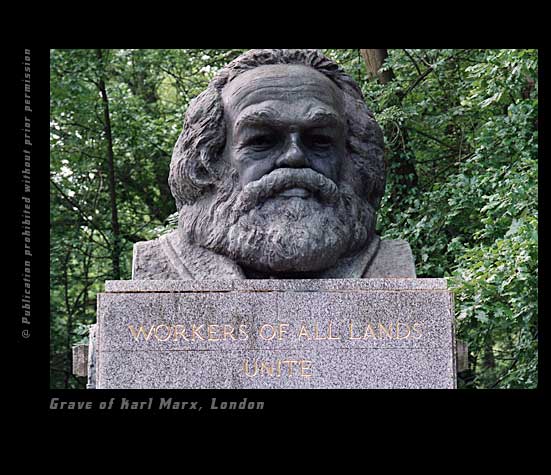